2
Economic Tools
and Economic Systems
© 2017 Cengage Learning®. May not be scanned, copied or duplicated, or posted to a publicly accessible website, in whole or in part.
Why are you reading this book right now rather than doing something else?
What is college costing you?
Why will you eventually major in one subject rather than continue to take courses in various subjects?
Why is fast food so fast?
Why is there no point crying over spilled milk?
Why does common ownership often lead to common neglect?
© 2017 Cengage Learning®. May not be scanned, copied or duplicated, or posted to a publicly accessible website, in whole or in part.
Choice and Opportunity Cost
Because of scarcity
Whenever you make a choice
You must pass up another opportunity
You must incur an opportunity cost
Opportunity cost
The value of the best alternative forgone when an item or activity is chosen
Opportunity lost
Monetary or non-monetary aspect
© 2017 Cengage Learning®. May not be scanned, copied or duplicated, or posted to a publicly accessible website, in whole or in part.
The Opportunity Cost of College
Value of the best alternative forgone
Forgone income (full-time job: $20,000)
Minus income earned as student (part-time work: $10,000)
Plus direct cost of college
Tuition, fees, books ($12,000)
$20,000 - $10,000 + $12,000 = $22,000
Not included: room, board, personal expenses
© 2017 Cengage Learning®. May not be scanned, copied or duplicated, or posted to a publicly accessible website, in whole or in part.
Opportunity Cost Is Subjective
Opportunity cost is subjective
‘The road not taken’
Calculating opportunity cost
Requires time and information
Time: the ultimate constraint
Even the rich face the problem of scarcity
Opportunity cost varies with circumstance 
Depends on the alternative
© 2017 Cengage Learning®. May not be scanned, copied or duplicated, or posted to a publicly accessible website, in whole or in part.
Sunk Cost and Choice
Sunk cost 
Has already been incurred
Cannot be recovered
Irrelevant for present and future economic decisions
Economic decision makers
Relevant: costs affected by the choice
Irrelevant: sunk costs
© 2017 Cengage Learning®. May not be scanned, copied or duplicated, or posted to a publicly accessible website, in whole or in part.
The Law of Comparative Advantage
Law of comparative advantage 
The individual, firm, region, or country
With the lowest opportunity cost of producing a particular good
Should specialize in that good
Specialize
In the task that you do better
Specialization and exchange
Makes you better off
© 2017 Cengage Learning®. May not be scanned, copied or duplicated, or posted to a publicly accessible website, in whole or in part.
Absolute vs. Comparative Advantage
Absolute advantage 
Ability to make something
Using fewer resources than other producers use
Comparative advantage
Ability to make something 
At a lower opportunity cost than other producers face
© 2017 Cengage Learning®. May not be scanned, copied or duplicated, or posted to a publicly accessible website, in whole or in part.
The Law of Comparative Advantage
1 hour for typing papers and ironing shirts
You need half hour to type one paper and 10 minutes to iron a shirt
Your roommate needs one hour to type one paper and 12 minutes to iron a shirt 
Absolute advantage
You, in both typing and ironing
© 2017 Cengage Learning®. May not be scanned, copied or duplicated, or posted to a publicly accessible website, in whole or in part.
The Law of Comparative Advantage
Comparative advantage
Your opportunity cost of typing a paper is 3 ironed shirts
Your roommate’s opportunity cost of typing  a paper is 5 ironed shirts
You have comparative advantage in typing
Your roommate has comparative advantage in ironing
© 2017 Cengage Learning®. May not be scanned, copied or duplicated, or posted to a publicly accessible website, in whole or in part.
Specialization and Exchange
Barter 
Direct exchange of one product for another without using money
Can be used in simple economies
Few goods, little specialization
Money 
Facilitates exchange
Degree of specialization
Limited by the extent of the market
© 2017 Cengage Learning®. May not be scanned, copied or duplicated, or posted to a publicly accessible website, in whole or in part.
Exhibit 1
Specialization in the Production of Cotton Shirts
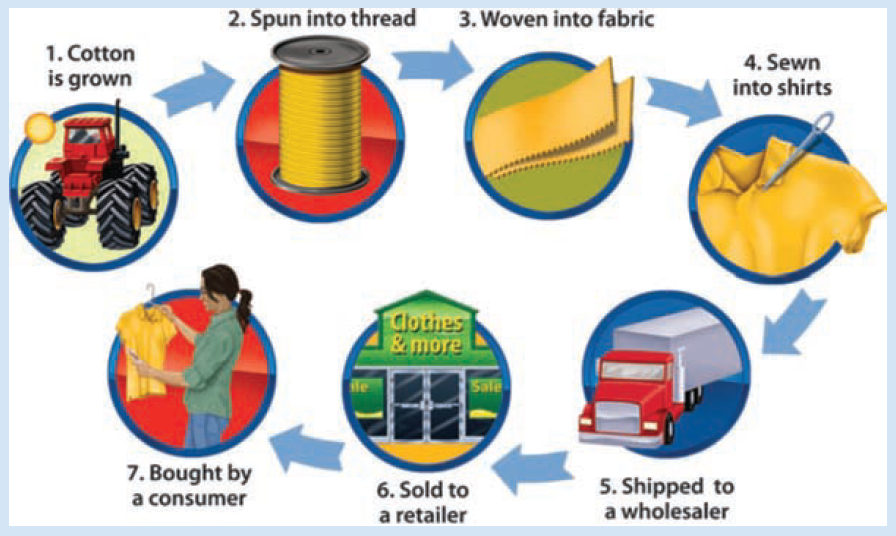 © 2017 Cengage Learning®. May not be scanned, copied or duplicated, or posted to a publicly accessible website, in whole or in part.
Division of Labor
Division of labor
Breaking down the production of a good into separate tasks
Increased productivity
Downside:
Repetitive
Tedious
Routine tasks – robots
© 2017 Cengage Learning®. May not be scanned, copied or duplicated, or posted to a publicly accessible website, in whole or in part.
Division of Labor
Specialization of labor
Takes advantage of individual preferences and natural abilities
Allows workers to develop more experience at a particular task
Reduces the need to shift between different tasks
Permits the introduction of labor-saving machinery
© 2017 Cengage Learning®. May not be scanned, copied or duplicated, or posted to a publicly accessible website, in whole or in part.
Economy’s Production Possibilities
PPF: production possibilities frontier 
Assumptions of the PPF model
Output: consumer goods and capital goods
Production: 1 year
Resources are fixed (quantity, quality)
Technology and know-how are fixed
Rules of the game are fixed
Resources
Scarce for the economy
© 2017 Cengage Learning®. May not be scanned, copied or duplicated, or posted to a publicly accessible website, in whole or in part.
Economy’s Production Possibilities
PPF 
A curve showing alternative combinations of goods 
That can be produced when available resources are used efficiently
The boundary line between inefficient and unattainable combinations
© 2017 Cengage Learning®. May not be scanned, copied or duplicated, or posted to a publicly accessible website, in whole or in part.
Economy’s Production Possibilities
Resources are employed efficiently 
When there is no change that could increase the production of one good 
Without decreasing the production of the other good
Getting the most from available resources
Points on the PPF
© 2017 Cengage Learning®. May not be scanned, copied or duplicated, or posted to a publicly accessible website, in whole or in part.
Inefficient and Unattainable Production
Inefficient combinations 
Do not employ resources efficiently
Points inside the PPF
Unattainable combinations 
Cannot be achieved with the existing resources, technology, know-how, and rules of the game
Points outside the PPF
© 2017 Cengage Learning®. May not be scanned, copied or duplicated, or posted to a publicly accessible website, in whole or in part.
Exhibit 2
50
B
48
A
43
U
C
Unattainable
34
D
E
30
F
Inefficient
Consumer goods (millions of units per year)
I
20
10
40
50
10
20
30
0
Capital goods (millions of units per year)
The Economy’s Production Possibilities Frontier
If the economy uses its available resources and its technology and know-how efficiently to produce consumer goods and capital goods, that economy is on its production possibilities frontier, AF. The PPF is bowed out to reflect the law of increasing opportunity cost; the economy must sacrifice more and more units of consumer goods to produce each additional increment of capital goods. Note that more consumer goods must be given up in moving from E to F than in moving from A to B, although in each case the gain in capital goods is 10 million units. 
Points inside the PPF, such as I, represent inefficient use of resources.
Points outside the PPF, such as U, represent unattainable combinations.
© 2017 Cengage Learning®. May not be scanned, copied or duplicated, or posted to a publicly accessible website, in whole or in part.
The Shape of the PPF
Movement down along PPF
Give up some consumer goods to get more capital goods
Law of increasing opportunity costs 
To produce more of one good, a successively larger amount of the other good must be sacrificed
Slope of PPF
Opportunity cost of 1 unit of capital goods
© 2017 Cengage Learning®. May not be scanned, copied or duplicated, or posted to a publicly accessible website, in whole or in part.
What Can Shift the PPF?
Economic growth 
An increase in the economy’s ability to produce goods and services
Outward shift of the economy’s PPF  
Changes in resource availability
Outward shift of PPF – increase in:
Size, health of labor force
Skills of labor force
Availability of other resources
© 2017 Cengage Learning®. May not be scanned, copied or duplicated, or posted to a publicly accessible website, in whole or in part.
What Can Shift the PPF?
Increases in capital stock
More output; outward shift of PPF
3. Technological change and more know-how
Employs resources more efficiently
Outward shift of PPF
Improvements in the rules of the game
Formal and informal institutions
Economic growth
Outward shift of PPF
© 2017 Cengage Learning®. May not be scanned, copied or duplicated, or posted to a publicly accessible website, in whole or in part.
Exhibit 3 (a), (b)
A′
A″
A
A
Consumer goods
Consumer goods
F′
F″
F
F
Capital goods
Capital goods
Shifts of the Economy’s PPF
(b) Decrease in available resources
or greater uncertainty in the rules
of the game
(a) Increase in available resources, better technology, more know-how, or improvement in the rules of the game
When the resources available to an economy change, the PPF shifts. If more resources become available, if technology and know-how improve, or if the rules of the game create greater stability, the PPF shifts outward, as in panel (a), indicating that more output can be produced. A decrease in available resources or an upheaval in the rules causes the PPF to shift inward, as in panel (b).
© 2017 Cengage Learning®. May not be scanned, copied or duplicated, or posted to a publicly accessible website, in whole or in part.
Exhibit 3 (c), (d)
A′
A
A
Consumer goods
Consumer goods
F′
F
F
Capital goods
Capital goods
Shifts of the Economy’s PPF
(c) Change in resources, technology, know-how, or rules that benefits consumer goods
(d) Change in resources,  technology, know-how, or rules that benefits capital goods
When the resources available to an economy change, the PPF shifts. Panel (c) shows a change affecting consumer goods. More consumer goods can now be produced at any given level of capital goods. Panel (d) shows a change affecting the production of capital goods.
© 2017 Cengage Learning®. May not be scanned, copied or duplicated, or posted to a publicly accessible website, in whole or in part.
What We Learn from the PPF?
Efficiency 
The PPF describes efficient combinations of output
Given the economy’s resources, technology and know-how, and rules of the game
Scarcity
Given the resources, technology and know-how, and rules of the game
The economy can produce only so much output per period
© 2017 Cengage Learning®. May not be scanned, copied or duplicated, or posted to a publicly accessible website, in whole or in part.
What We Learn from the PPF?
Opportunity cost
The PPF slopes downward
More of one good means less of the other good
The law of increasing opportunity cost
The PPF’s bowed-out shape
Some resources are not perfectly adaptable to the production of each type of good
© 2017 Cengage Learning®. May not be scanned, copied or duplicated, or posted to a publicly accessible website, in whole or in part.
What We Learn from the PPF?
Economic growth
A shift outward of the PPF
Choice
Selecting a particular combination determines
Not only consumer goods and capital goods available this period
But also the capital stock available next period
© 2017 Cengage Learning®. May not be scanned, copied or duplicated, or posted to a publicly accessible website, in whole or in part.
Economic Systems
Three questions 
What goods and services are to be produced? 
How are they to be produced? 
For whom are they to be produced?
Economic system
Set of mechanisms and institutions 
That resolve the what, how, and for whom questions
© 2017 Cengage Learning®. May not be scanned, copied or duplicated, or posted to a publicly accessible website, in whole or in part.
Economic Systems
Criteria used to distinguish among economic systems
Who owns the resources
What decision-making process is used to allocate resources and products
What types of incentives guide economic decision makers
Range from
Pure capitalism to pure command system
© 2017 Cengage Learning®. May not be scanned, copied or duplicated, or posted to a publicly accessible website, in whole or in part.
Pure Capitalism
Pure capitalism
There is no government
Rules of the game: 
Private ownership of resources
Market distribution of products
Market system 
Private property rights
An owner’s right to use, rent, or sell resources or property
© 2017 Cengage Learning®. May not be scanned, copied or duplicated, or posted to a publicly accessible website, in whole or in part.
Pure Capitalism
Unrestricted markets
Buyers and sellers make their intentions known
Market prices 
Guide resources to their most productive use 
Channel goods and services to the consumers who value them the most
Answer the what, how, and for whom questions
© 2017 Cengage Learning®. May not be scanned, copied or duplicated, or posted to a publicly accessible website, in whole or in part.
Pure Capitalism
Adam Smith (1723–1790)
Market forces allocate resources as if by an “invisible hand”
Unseen force that harnesses the pursuit of self-interest 
To direct resources where they earn the greatest reward
Each individual pursues self-interest
“Invisible hand” of market forces promotes general welfare
© 2017 Cengage Learning®. May not be scanned, copied or duplicated, or posted to a publicly accessible website, in whole or in part.
Pure Capitalism: Flaws
No central authority
To protect property rights
To enforce contracts
To ensure that the rules of the game are followed
People with no resources to sell
Could starve
© 2017 Cengage Learning®. May not be scanned, copied or duplicated, or posted to a publicly accessible website, in whole or in part.
Pure Capitalism: Flaws
Monopoly
Some producers may try to monopolize markets by eliminating the competition
Side effects for people not involved
Side effects can harm or benefit people not involved in the market transaction
No public goods
Because firms cannot prevent nonpayers from enjoying the benefits of public goods
© 2017 Cengage Learning®. May not be scanned, copied or duplicated, or posted to a publicly accessible website, in whole or in part.
Pure Capitalism: Flaws
Economic fluctuations
Alternating periods of expansions and recessions in the level of economic activity
Especially in employment and production
© 2017 Cengage Learning®. May not be scanned, copied or duplicated, or posted to a publicly accessible website, in whole or in part.
Pure Command System
Pure command system
Public ownership of resources 
Centralized planning
Communism 
Government planners
Central plans
Direct resources
Coordinate production
Answer the three questions
© 2017 Cengage Learning®. May not be scanned, copied or duplicated, or posted to a publicly accessible website, in whole or in part.
Pure Command System: Flaws
Resources 
Are used inefficiently
Some are wasted 
Each person has less incentive to employ them in their highest-valued use
Central plans 
May reflect more the preferences of central planners (unelected dictators)
© 2017 Cengage Learning®. May not be scanned, copied or duplicated, or posted to a publicly accessible website, in whole or in part.
Pure Command System: Flaws
Government responsible for all production
Limited variety of products
Each individual
Has less personal freedom in making economic choices
No profit
Less incentive to develop better products 
Less incentive to find more efficient ways to make existing products
© 2017 Cengage Learning®. May not be scanned, copied or duplicated, or posted to a publicly accessible website, in whole or in part.
Mixed and Transitional Economies
Increasing role of government
In capitalist economies
Increasing role of markets
In command economies
Government
Economic activity
Regulates the private sector
© 2017 Cengage Learning®. May not be scanned, copied or duplicated, or posted to a publicly accessible website, in whole or in part.
Economies Based on Custom or Religion
Caste systems in India 
Restrict occupational choices
Islamic law
Charging interest is banned 
Family relations 
Play significant roles in organizing and coordinating economic activity
Tradition
Some occupations are dominated by women, others by men
© 2017 Cengage Learning®. May not be scanned, copied or duplicated, or posted to a publicly accessible website, in whole or in part.